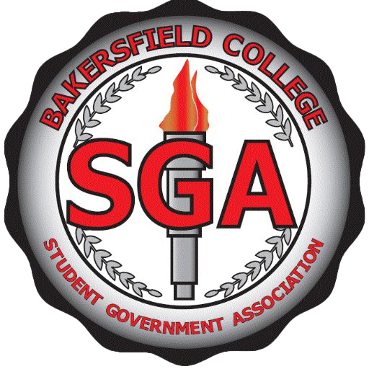 ‹#›
Student Government at the 
Statewide Level
What does SGA do?
On a campus wide level, Bakersfield College Student Government acts as the official voice of 30,000 students.
Campus engagement through activities and student organizations
Student representation through participatory governance
Advocate for campus programs and services through our own legislation
BCSGA Resolutions
Represent needs and concerns of the students
Provide information on & guidelines for how to tackle issue
However… 
Cannot mandate future BCSGA sessions, but suggests what current and future BCSGA sessions should advocate for
Similarly, community college delegates may draft resolutions for SSCCC advocacy.
SSCCC 
General Assembly
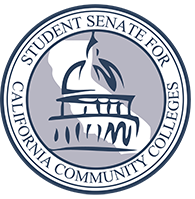 What is the SSCCC?
The Student Senate for California Community Colleges (SSCCC) is the official voice of the over 2.1 million students in the 116 California community colleges.  The authority of the SSCCC is derived from Title 5, §50002, which guarantees that the students of California “have a formal and effective means for participating in the formation of state policies that have or may have a significant impact on students.”
SSCCC Guiding Goals
Communicate a unified student perspective to relevant constituency groups and elected officials
Support programs & legislation that remove barriers and ensure access and success for marginalized communities
Pursue policies that will improve student access and success
Empower local student leaders
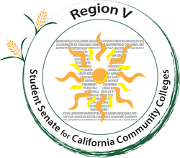 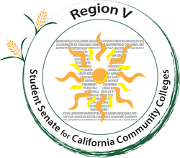 REGION  V  COLLEGES
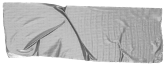 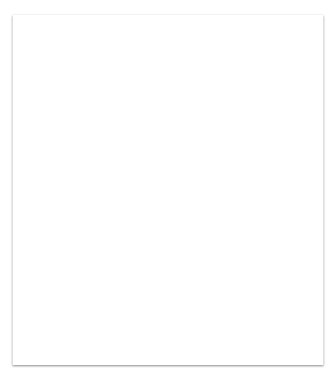 Election of Regional officers
Election of 2023-24 SSCCC Board of Directors
Workshops
Resolution voting
General
Assembly
RECAP of General Assembly
SSCCC’S 27th annual GA at The Westin, Long Beach
Over 600 students and advisors
Over 30 candidates ran for the five open positions 
During the event students strengthened their leadership skills by attending workshops focused on: 
Brown Act compliance 
Budget and Legislative advocacy 
Transfer process 
Shared Governance 
Mobilizing the student voice 
Over 25 resolutions were passed relating the issues of accessibility, student resources, basic needs, diversity, inclusion, and much more!
Workshops
Charting Our Course: A Preview of the SSCCC’s Three-year Strategic Plan
Informative workshop understanding the process and benefits of strategic planning
How key stakeholders contributed to the plan
Gain insight into strategic priorities, goals and objectives for the next three years.
Navigating CA State Budget
California has the 5th largest budget in the world
CCC system is funded by Proposition 98
48% of state funding must go to K-14 education 
11% goes to CCCs

Anticipating $10 - $17 billion in drops for 23-24
Advocacy must be more particular
State Budget Process:
Governor’s Budget                               
Analyst’s Office
★ Budget Subcommittee Hearings
May Revise
5. ★ Full Committee Hearings
6. Assembly Floor Vote
The Basics of Shared Governance
TITLE 5 § 51203.5
Governing boards shall adopt policies and procedures providing staff the opportunity to participate effectively in district and college governance
Governing boards shall not take action on matters significantly affecting students UNTIL the recommendations and opinions of staff are given every reasonable consideration

TITLE 5 § 51203.7
Governing boards shall adopt policies and procedures providing students the opportunity to participate effectively in district and college governance
Governing boards shall not take action on matters significantly affecting students UNTIL the recommendations and opinions of students are given every reasonable consideration
The Basics of Shared Governance
District Board of Trustees shall establish, maintain, operate, and govern one or more community colleges in accordance with the law

Board of Governors shall establish “minimum standards” to ensure faculty, staff, and students the right to participate effectively in district and college governance

TITLE 5 § 53203
Recommendations of the academic senate will normally be accepted, only in exceptional circumstances will they not
The ABCs of Advocacy
Explained the California legislative process, legislative calendar, advocacy basics, and gave students the opportunity to develop basic strategy and skills. 
Advocacy: the act of publicly supporting, or recommending a particular cause, policy, or issue. It involves using various strategies and techniques to influence decision makers and promote change.
The Basics of Advocacy: 
Issue                                 
Research
Stakeholders 
Legislative strategy
5. Communicate effectively 
6. Relationships 
7. Follow up
8. Track Progress
Resolutions Passed
Brown Act Teleconferencing Regulation
The SSCCC advocate for an exemption to the teleconferencing reference in the Brown Act that requires student-run organizations to disclose all locations being accessed by members and make student-run organization exemptions to Brown Act teleconferencing and work with the legislature and Chancellor’s Office to eliminate any requirements that impact student body associations to ensure student safety and accessibility when running a public meeting
Guaranteeing the Rights of DEIAA into 9+1 Rights
The SSCCC advocate for the addition of Diversity, Equity, Inclusion, Anti-Racism, and Accessibility in the student 9+1 rights, by partnering with the California Community Colleges Chancellor’s Office and the Academic Senate for California Community Colleges; and
The SSCCC work to develop resources and webinars for local student body associations to be able to promote diversity, equity, inclusion, anti-racism, and accessibility, such as cultural sensitivity and awareness in academic matters and student life.
Preservation and Enshrinement of DACA
The SSCCC advocate for the formation of a comprehensive task force composed of appropriate and relevant representatives from its system partners across all three systems of higher education in California to work on solutions to effectively support and address California’s undocumented student population by any means necessary
Equal Opportunities for Remote Students Educational Experience
The SSCCC  urge the California Community College Chancellor's Office and their other system partners to deliver on their commitments to equity and encourage colleges to offer online resources and opportunities for students that are attending asynchronous courses such as online tutoring assistance, remote food assistance, offer hybrid events, and club meetings
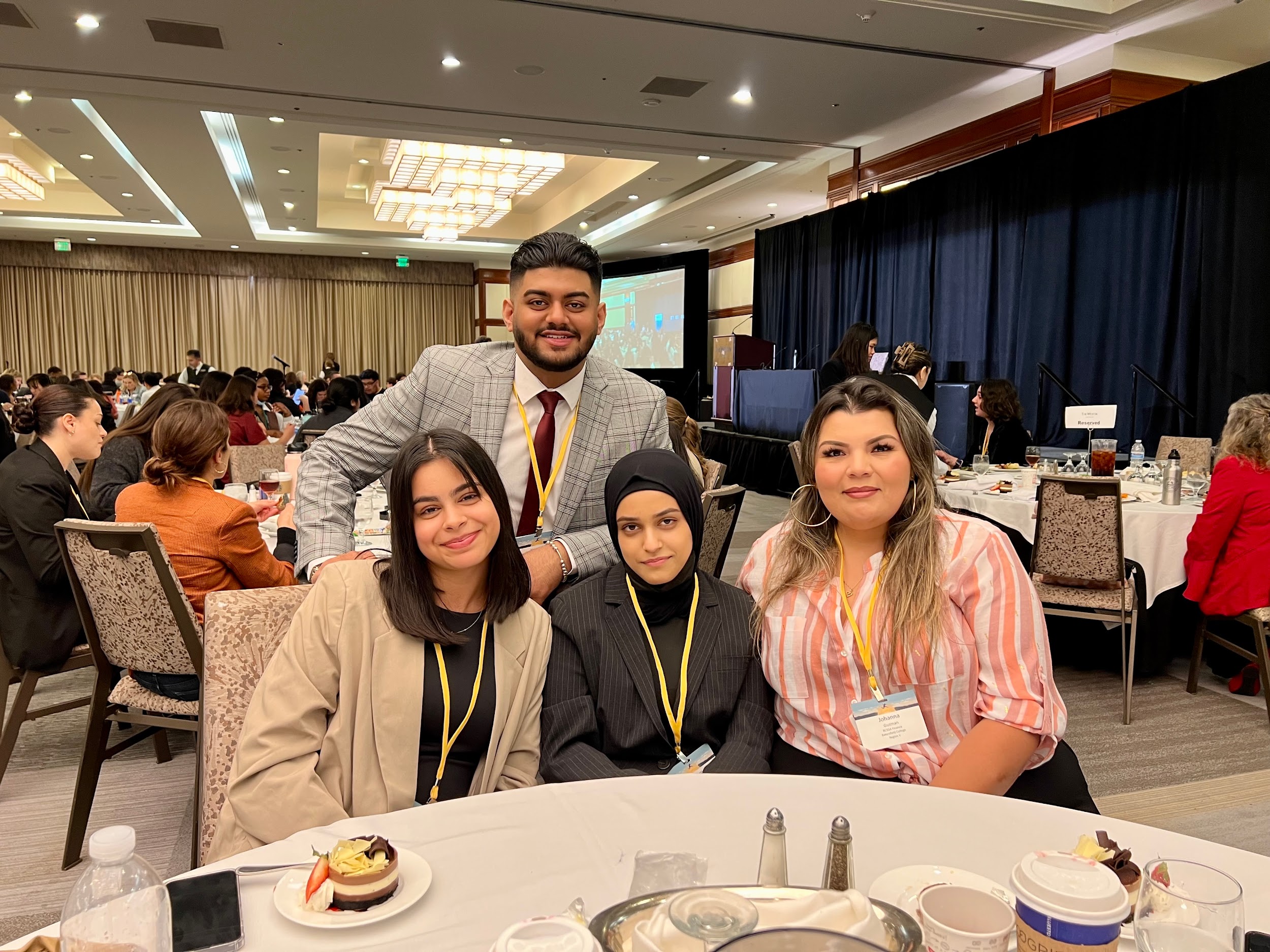